Členitosť pobrežia
Polostrovy
Malá Ázia
Arabský polostrov
Predná India
Zadná India
Malajský 
Kórejský pol.
Kamčatka 
Čukotka
Tajmýr
Jamal
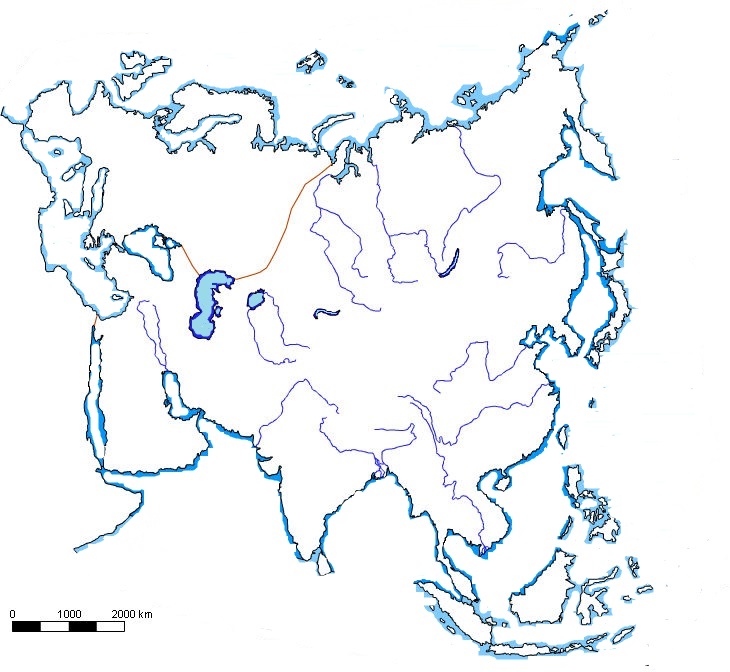 ostrovy
Sachalin
Taiwan
Cejlón
Cyprus
X – Nová Guinea
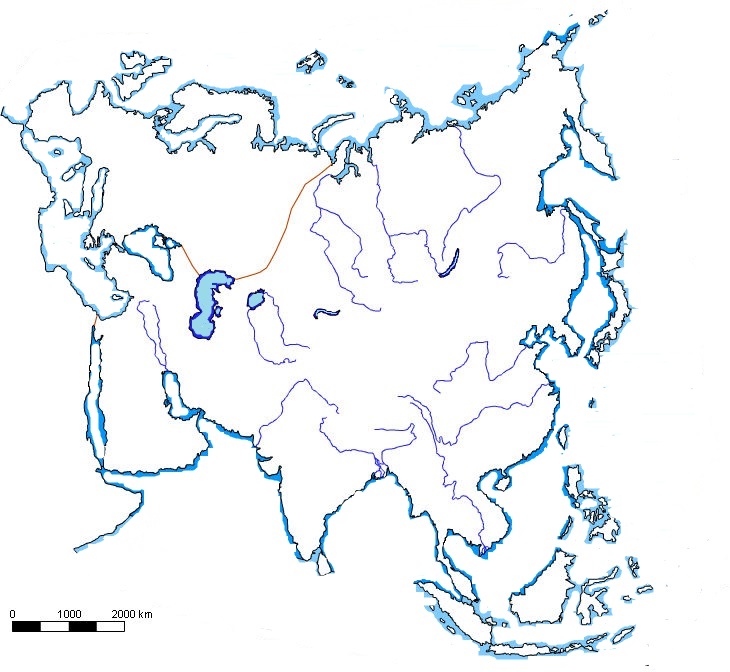 Súostrovia
Veľké Sundy – Sumatra, Jáva, Borneo, Sulawesi
Malé Sundy (Flores, Sumba, Sumbawa, Timor)
Filipíny
Japonské o. – Honšú, Kjušú, Šikoku, Hokaido
Rjukjú
Kurily
Novosibírske o.
Severná zem
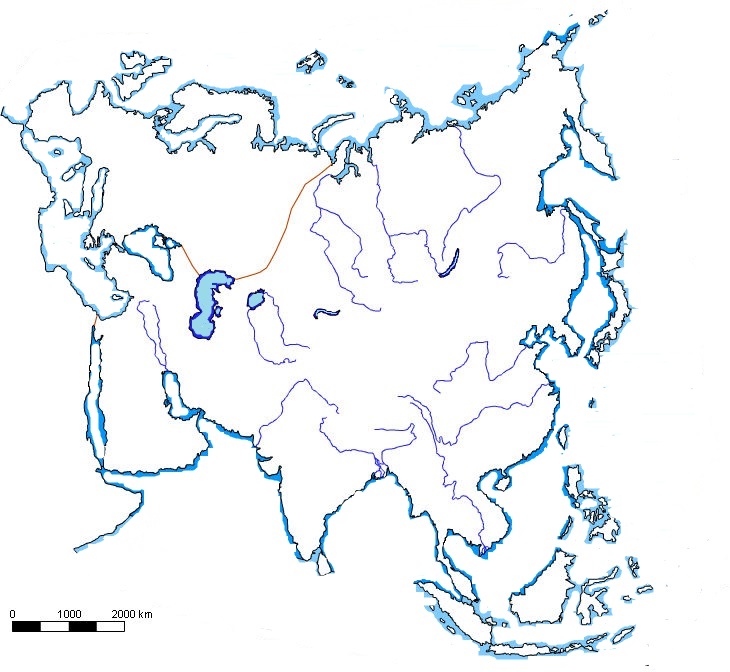 Zálivy						Prielivy
Perzský
Bengálsky
Adenský
Báb al Mandéb
Beringov

Suezský p.
moria
Červené
Čierne
Žlté
Arabské
Stredozemné
Čukotské
Beringovo
Juhočínske
Ochotské
Filipínske 
Východosibírske
More Laptevovcov
Karské m 
Japonské m.
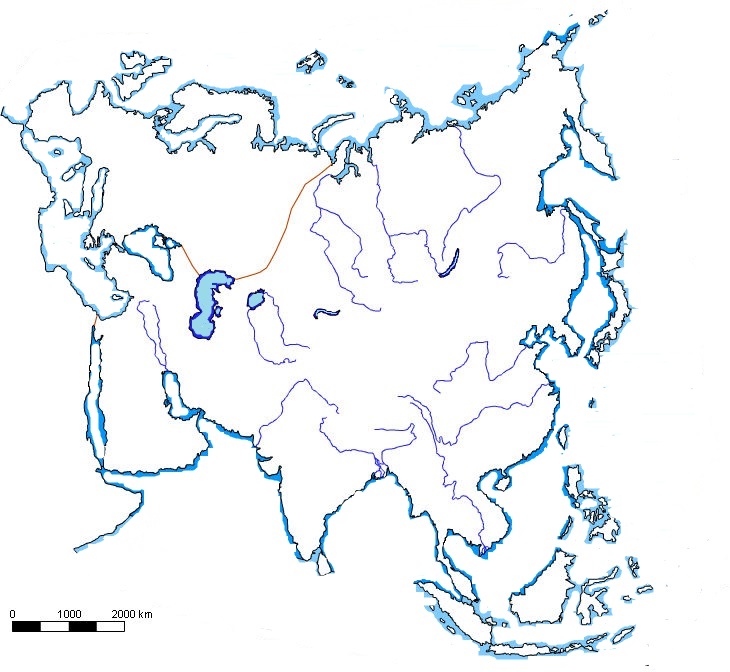